Innovators 2010
Bioanalysis: Past, Present and Future
APQ Research Achievement Award
Michael G. Bartlett
University of Georgia
Oligonucleotides
Young Innovators 2009
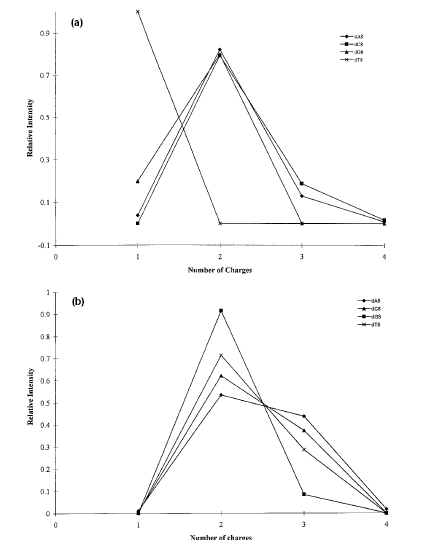 Comparison of homopolymer
oligonucleotide charge-state
distributions in positive-ion 
mode and negative-ion mode 
using electrospray ionization
mass spectrometry.
P.P. Wang, L.B. Martin, M.G. Bartlett
Rapid Commun. Mass Spectrom. (1997)
Young Innovators 2009
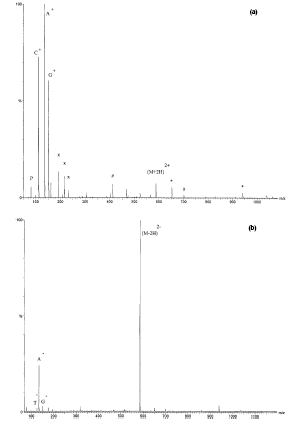 Comparison of collision-
induced mass spectra from
a DNA mixed base 10-mer 
under identical conditions 
in positive-ion mode and 
negative ion mode
Young Innovators 2009
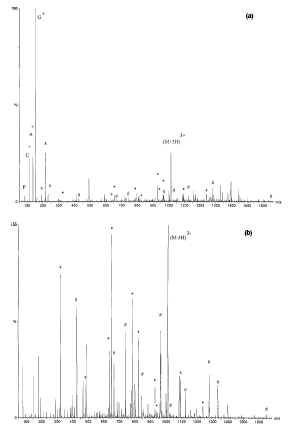 Comparison of mixed base DNA 20-mer in positive-ion and negative ion mode under optimized conditions.  Major sequence ions ( W & A-base) are highlighted.
Young Innovators 2009
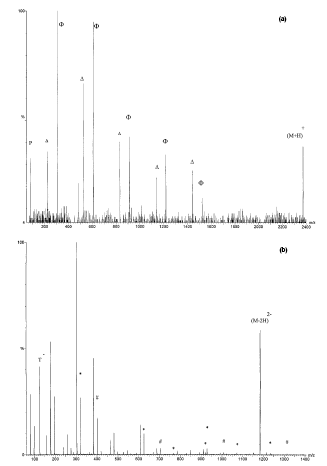 Comparison of Collision-induced dissociation mass spectra of dT8 in positive ion mode and negative ion mode.
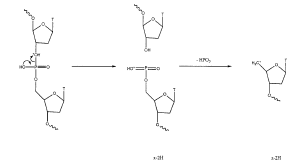 Young Innovators 2009
Cardiovascular Biomarkers
Young Innovators 2009
Nitric Oxide Pathway
O2.
ADMA
(-)
(-)
(-)
NO
L-ARG
NOS
(+)
(+)
VASODILATION
Young Innovators 2009
Methylarginines
X=Y=Z=H  for Arginine
X=CH3 Y=Z=H for Monomethyl arginine
X=H Y=Z=CH3 for Symmetric dimethyl arginine
X=Y=CH3 Z=H for Asymmetric dimethyl arginine
Young Innovators 2009
2
1. Citrulline
2. Arginine and IS
3. Monomethylarginine
4. SDMA
5. ADMA
Sample Prep: Protein Precip.
Chromatography: HILIC
4
3
1
5
0
Time (min)
15
Vishwanathan, Stewart, Tackett and Bartlett
J. Chrom. B (2000)
Young Innovators 2009
ADMA Levels
Young Innovators 2009
Drugs of Abuse
Young Innovators 2009
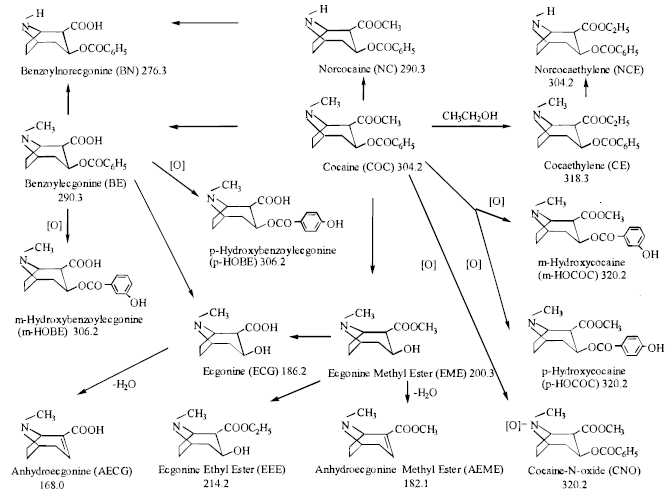 Young Innovators 2009
LC-MS/MS of Cocaine from Meconium
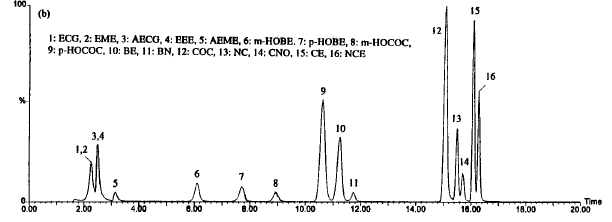 Sample Prep: Mixed-mode SPE
Chromatography: C8 RPLC
Xia, Wang, Solomon, Busch and Bartlett
Anal. Chem. (2000)
Young Innovators 2009
Clinical Meconium Samples
1 – ECG
2 – EME
3 – AECG
4 – EEE 
5 – AEME 
6 – mHOBE
7 – pHOBE
8 – mHOC
9 – pHOC
10 – BE 
11 – BN 
12 – COC
13 – NC 
14 – CNO 
15 – CE 
16 – NCE
Young Innovators 2009
Fetal Exposure
Young Innovators 2009
Maternal Plasma
Mean +/- SD generated by non-compartmental analysis
Young Innovators 2009
Fetal and Placental Pharmacokinetics
Mean +/- SD generated by non-compartmental analysis
* Indicates a significant difference between the 2 doses (P < 0.05)
Young Innovators 2009
Conclusions
Plasma kinetics correspond to literature values
Increase in relative exposure to placenta and fetus
Accumulation in placenta suggests saturation of an uptake process by the fetus
Accumulation in fetus suggests saturation of an efflux transport system
Young Innovators 2009
Combination Therapies
Zidovudine and Acyclovir
Pyrimidine and Purine
IV bolus dose of 25 mg/kg
Clinically used to treat patients with HIV and HSV
Literature precedent for interaction
Cooper et al., AIDS (1991) 5, 933-943.
Mamede et al., Gen. Pharmacol. (1995) 26, 523-526.
SD Brown, MG Bartlett, CA White
Antimicrobial Agents & Chemotherapy (2003)
Young Innovators 2009
Plasma Results
Mean +/- SD generated from compartmental analysis
* Indicates a significant difference (P<0.05)
Young Innovators 2009
Relative Exposure (AUCtissue/AUCplasma)
Mean +/- SD generated from noncompartmental analysis* Indicates a significant difference (P<0.05)
Young Innovators 2009
Relative Exposure (AUCtissue/AUCplasma)
Mean +/- SD generated from noncompartmental analysis
* Indicates a significant difference (P<0.05)
Young Innovators 2009
Model
Fetal
Circulatory
System
Maternal
Circulatory
System
Placenta
Basolateral 
Membrane
Apical
Membrane
Young Innovators 2009
Placental Transporters
Apical Membrane
Equilibrative Nucleoside Transporters (ENT 1 & 2)
Carnitine Transporter (OCTN2)
Organic Anion Transporters (OAT 3 & 12)
P-Glycoprotein Transporter (MDR1)
Basolateral Membrane
Organic Cation Transporters (OCT 3)
Young Innovators 2009
Macromolecular Therapeutics
Young Innovators 2009
Electrospray Ionization Mass Spectrum of a Polypeptide
872
100
%
1162
1743
0
m/z
600
900
1200
1500
1800
4+
mw = 3483
3+
5+
2+
Young Innovators 2009
Challenges
Mass Discrimination Effects
Higher Mass = Lower Sensitivity
Resolving Power
Separations, Mass Spectrometric
Sample Preparation
Salts, Buffers, Related Molecules
Separations Stability
Adsorption
Young Innovators 2009
Peptides
Stock Solutions (plasma versus water)
Protein Precipitation (speed of ACN addition)
Ultracentrifugation
Column Preconditioning
D.C. Delinsky, K.T. Hill, C.A. White, M.G. Bartlett
Rapid Commun. Mass Spectrom. (2004).

D.C. Delinsky, K.T. Hill, C.A. White, M.G. Bartlett
Biomed. Chromatogr. (2004).
Young Innovators 2009
m/z = 675.8
100
8.26
10 ng/ml
%
0
100
m/z = 675.8
blank
%
0
Time
1.00
2.00
3.00
4.00
5.00
6.00
7.00
8.00
9.00
Peptides
Typical chromatogram of motilin (8.26 min) at the LOQ (10 ng/ml) and blank extracted plasma.
Young Innovators 2009
Therapeutic Oligonucleotides
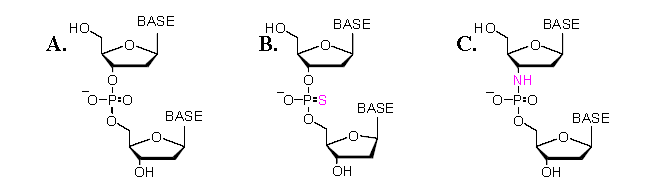 Structure of the phosphodiester (A),  phosphorothioate (B), and phosphoramidate (C).
Young Innovators 2009
Pooled siRNA LPA3 Receptor
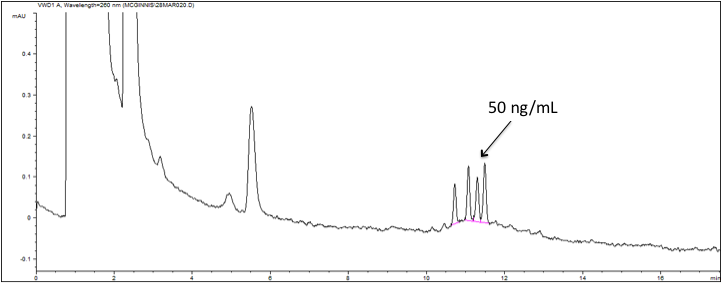 M.K. Altman, V. Gopal, G.B Mills, A.C. McGinnis, M.G. Bartlett, 
G.B Prestwich, M.M Murph
Mol. Cancer (2010)
Young Innovators 2009
Memory and Cognition
Young Innovators 2009
Memory and Cognition
Chronic Exposure
Antipsychotics
Chemical Warfare Agents
Pesticides
Determine Plasma and Brain Concentrations
Correlate to Behavioral Tests
Determine Mechanism
Young Innovators 2009
Brain Sample Preparation
Liquid-Liquid Extraction
2x Isopropyl Ether
Evaporation and Reconstitution
LC-MS/MS
Haloperidol, Risperidone, Paliperidone, Olanzipine, Clozapine, Ziprasidone, Midazolam (IS)
G. Zhang, A.V. Terry and M.G. Bartlett
J. Chrom. B (2007)
Young Innovators 2009
LC-MS/MS from Brain
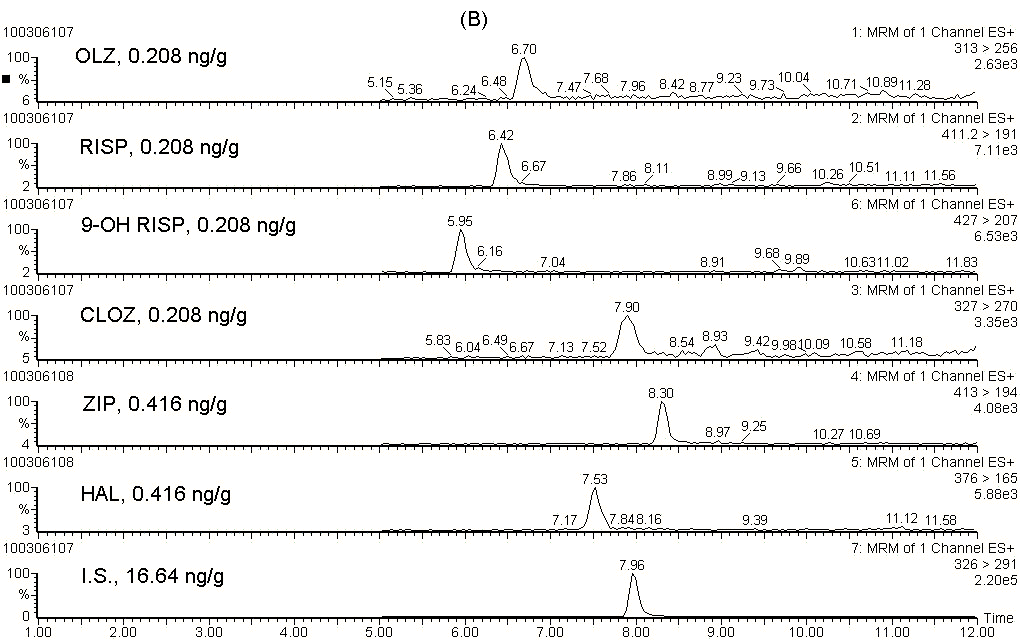 Young Innovators 2009
Plasma Antipsychotic Levels
AV Terry, DA Gearhart, A. Pillai, G. Zhang and MG Bartlett
Int. J. Neuropsychopharmacol. (2010)
Young Innovators 2009
Effects on Memory and Cognition
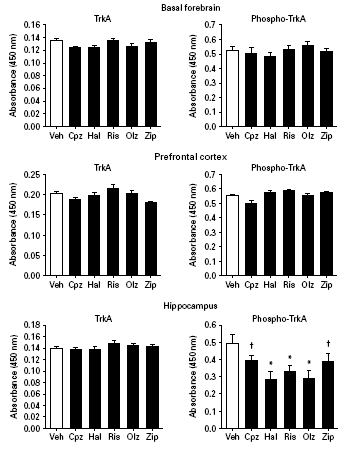 Observed Time Dependent Behavioral and Neurochemical Effects
Doses Achieved Therapeutically Relevant D2 receptor occupancy
NGF levels were significant reduced in Basal Forebrain, Prefrontal Cortex and Hippocampus
Young Innovators 2009
Acknowledgements
National Institutes of Health
NIMH, NIEHS, NCRR 
Johnson & Johnson 
Pfizer
Young Innovators 2009